МДОУ «Яркополенский  детский сад «Солнышко»
ПРОЕКТ ПО ЭКОЛОГИЧЕСКОМУ ВОСПИТАНИЮ«КАК ПРЕКРАСЕН ЭТОТ КРЫМ…»
Выполнила воспитатель:
Мирзалиева Эльмира Бертуллаевна
Всё хорошее в детях из детства!Как истоки добра пробудить?Прикоснуться к природе всем сердцем:Удивиться, узнать, полюбить!Мы хотим, чтоб земля расцветала.Росли как цветы, малыши.
Чтоб для них экология стала.
Не наукой, а частью души!
В. А. Сухомлинский
АКТУАЛЬНОСТЬ ТЕМЫ:
Природа Крыма уникальна. Здесь, в Крыму, на относительно небольшом пространстве сосредоточены разнообразные, не похожие друг на друга ландшафты. Здесь и бескрайние степные просторы, и опаленные солнцем холмы Коктебеля, и экзотическая реликтовая растительность Южнобережья на фоне восхитительной главной гряды Крымских гор, и дикая красота вулканических скал Карадага, и подземный мир карстовых пещер. Всю это богатство необходимо беречь и заботиться о нём. Этого мы добьемся только лишь воспитывая любовь и бережное отношение к родному краю с дошкольного возраста.
ЦЕЛЬ:
Знакомить детей с природой родного края, с разнообразием флоры и фауны. Сформировать у детей осознанно-правильное отношение к представителям живой природы; убеждение, что красота природы бесценна, поэтому её надо охранять.
ЗАДАЧИ ПРОЕКТА
ОЖИДАЕМЫЕ РЕЗУЛЬТАТЫ ПРОЕКТА:
Расширение знаний о растительном и животном мире нашей республики.
Будут бережно относиться к природе, овладеют навыками экологически безопасного поведения в природе.
Сформируется стремление к исследованию объектов природы.
Научатся вести наблюдения за отдельными объектами природы, проводить простейшие исследования (сравнения) некоторых видов растений.
Развитие у детей любознательности, творческих способностей, познавательной активности, коммуникативных навыков.
СОДЕРЖАНИЕ РАБОТЫ В ПРОЦЕССЕ РЕАЛИЗАЦИИ ПРОЕКТА:
Беседа на тему: «ЧТО ТАКОЕ ПРИРОДА?»
Беседа на тему «ДЕРЕВЬЯ НАШЕГО КРАЯ»
Наблюдение за деревьями и кустарниками
Наблюдение за насекомыми
Консультация для родителей «УЧИТЕ ДЕТЕЙ ЛЮБИТЬ ПРИРОДУ»
НОД по рисованию «Крым с высоты птичьего полета»
НОД по аппликации (обрывная) «Крымский пейзаж»
НОД по ознакомлению с окружающим миром «Красная книга Крыма»
Чтение стихотворений о Крыме Л.Огурцовой, А.С. Пушкина.
Просмотр видео фильма «Красная книга Крыма»
Конкурс рисунков «Крым глазами ребенка»
НАБЛЮДЕНИЯ
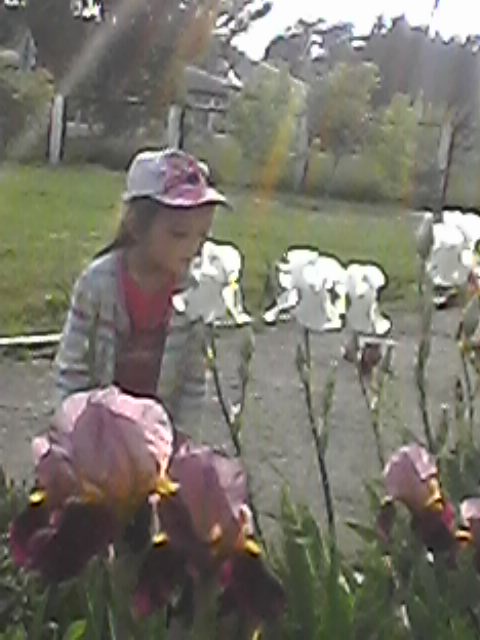 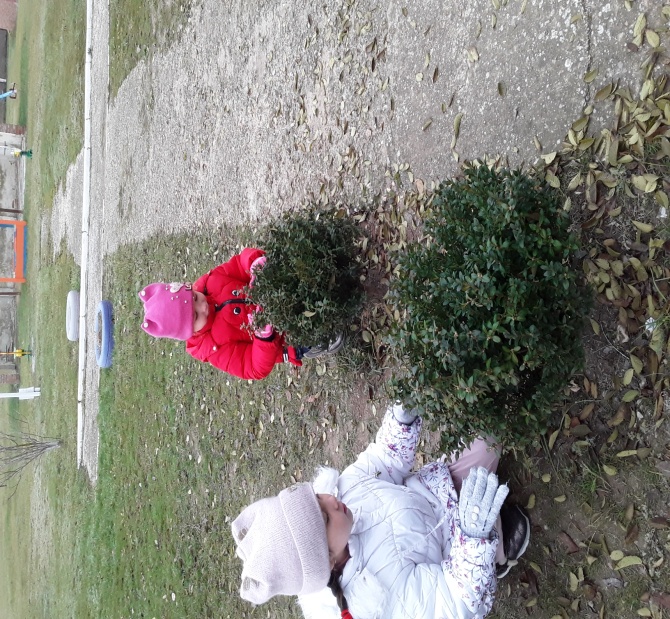 НОД ПО РИСОВАНИЮ«КРЫМ С ВЫСОТЫ ПТИЧЬЕГО ПОЛЁТА»
НОД АППЛИКАЦИЯ «Крымский пейзаж»
Конкурс рисунков
БЛАГОДАРЮ ЗА ВНИМАНИЕ!!!